Гатанки. Плодове и зеленчуци
Анета Кърджева – учител
ДГ ,,Звънче“ гр. Бургас
Тема: Гатанки/Плодове и зеленчуци
Образователно направление: Български език и литература/ Околен свят (презентацията може да се ползва и по двете направления, като се поставят различни цели)
Водещи цели:  
По БЕЛ: Възприемане на гатанки. Разбиране на съдържанието на гатанките и огласяване на отговора.
По Околен свят: Различава  и класифицира плодове и зеленчуци. Осъзнава ползите от тях.
Темата е подходяща за деца от 2,3,4 възрастова група.
Изготвил: Анета Кърджева – учител
ДГ ,,Звънче“ гр. Бургас
Насоки за родители:
Поговорете с децата какво е значението на плодовете и зеленчуците за нашето здраве, ползата от витамините, които се съдържат в тях, които ни предпазват от болести. Обяснете ползата най-вече за децата и това, че им помагат да растат силни и здрави.
Плодове и зеленчуци с витамини тъй богативажна част са от храната и най-вече за децата.
ПЛОДОВЕ И ЗЕЛЕНЧУЦИГатанки
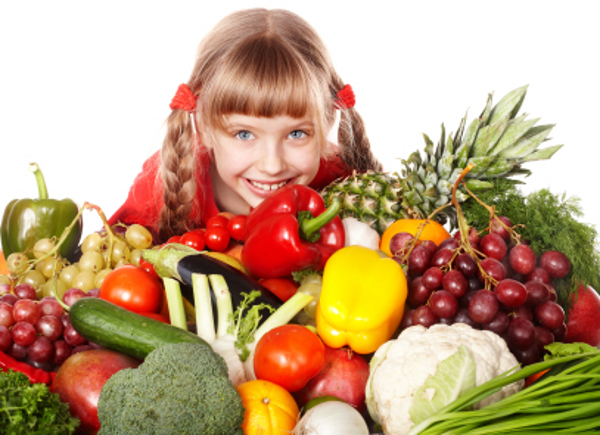 На клонче се люлея, на слънцето се грея. Жълта или червена, много подсладена. Що е то?
Бомбончета червени с опашчици зелени. Що е то?
Раста в земята, оранжева ми е главата, а зелена косата. Кой съм аз?
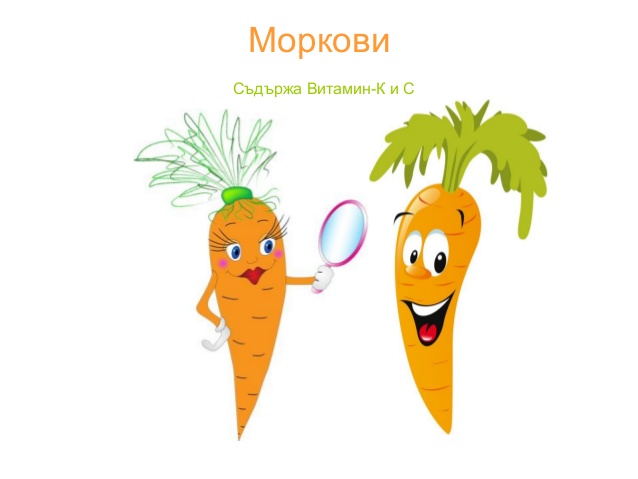 Стар дядо в кожи увит. Откриеш ли го, сълзи рониш. Що е то?
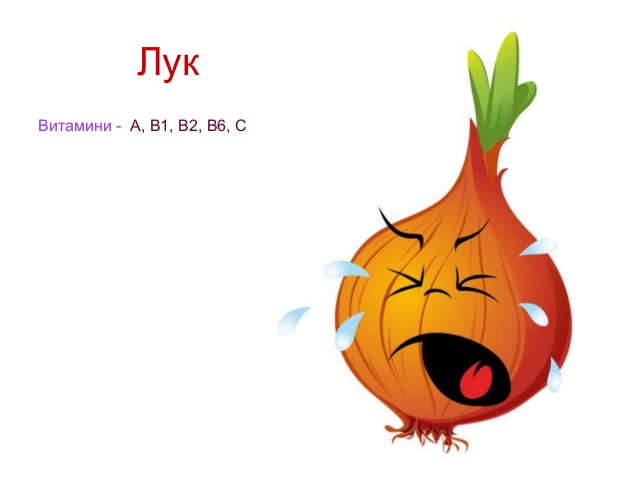 Кисел, жълт... Разплисква сок,  в чая най-обичам да го слагам. Що е то?
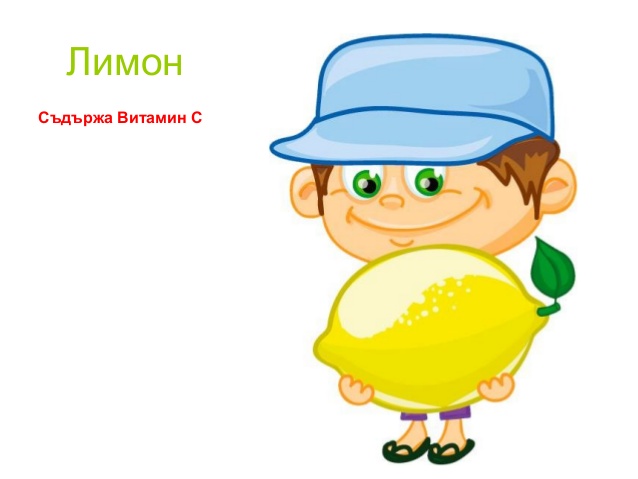 Отвънка зелено, отвътре червено. Що е то?
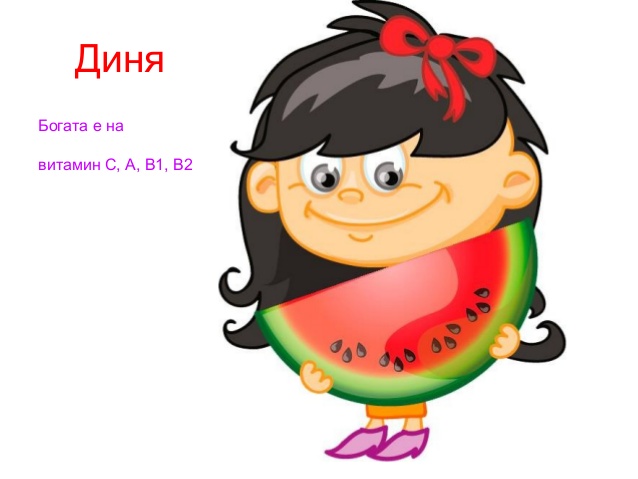 Червено юначе със зелено калпаче. Що е то?
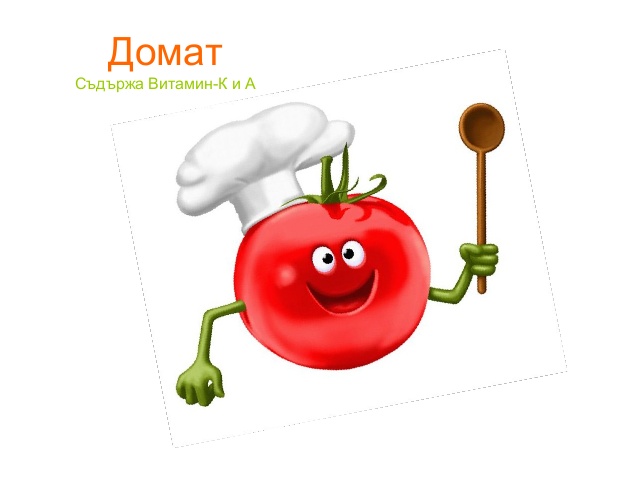 Родени сред лозята, скрити в листата. Много дечица хванати за ръчица. Що е то?
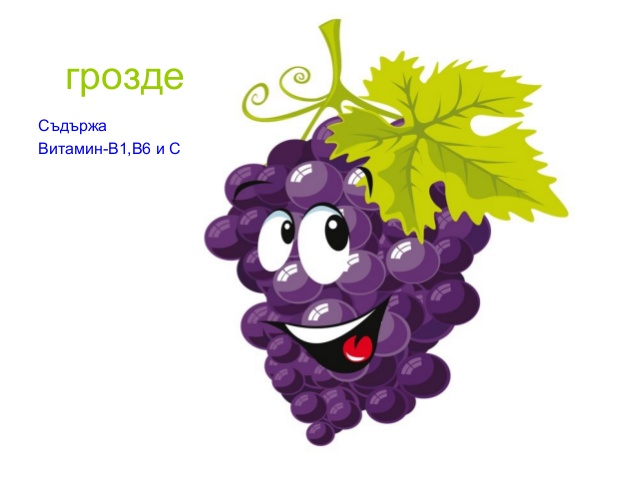 Малка и зелена бях, наедрях и узрях. Хванеш ли ме ти, дете, сладък сок от мен тече. Ябълката ми е дружка, мойто име пък е...
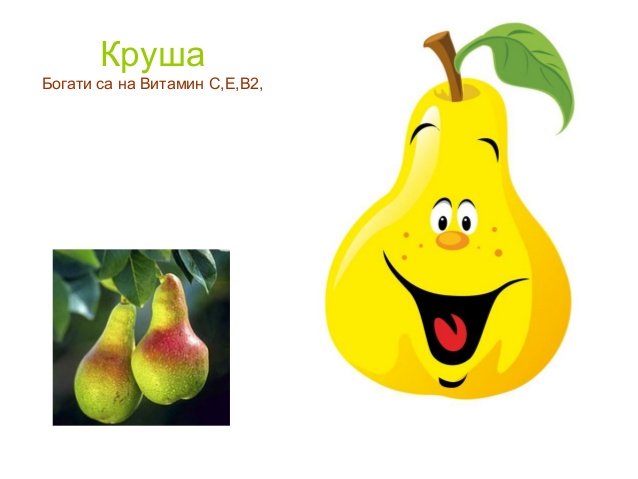 Пълна къща със деца: без прозорци, без врата. Що е то?
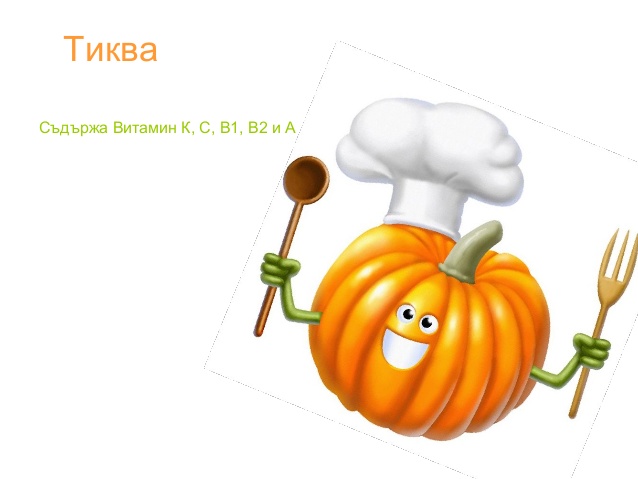 Аз съм баба дебеланка и раста на сянка. Увита съм в сто кожуха, да ми вятъра не духа. Коя съм аз детенце, помисли и вярно отговори. Що е то?
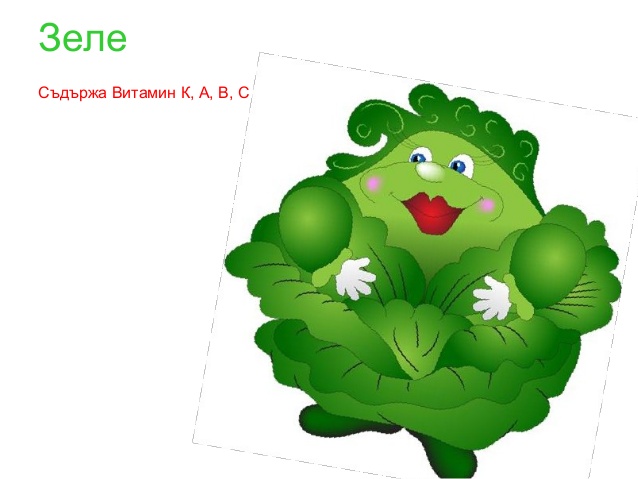 Знам, зелен е той роден, някъде далеч на юг, но продават го и тук. Както си стои бързо цвят мени - първо пожълтява, после потъмнява и по - сладък става. Що е то?
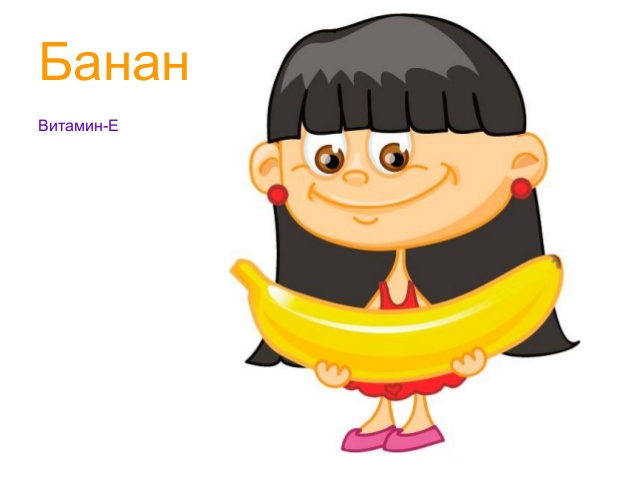 Аз съм на домата дружка и съм дълга като крушка и на всички съм любима и  във всеки дом ме има. Що е то?
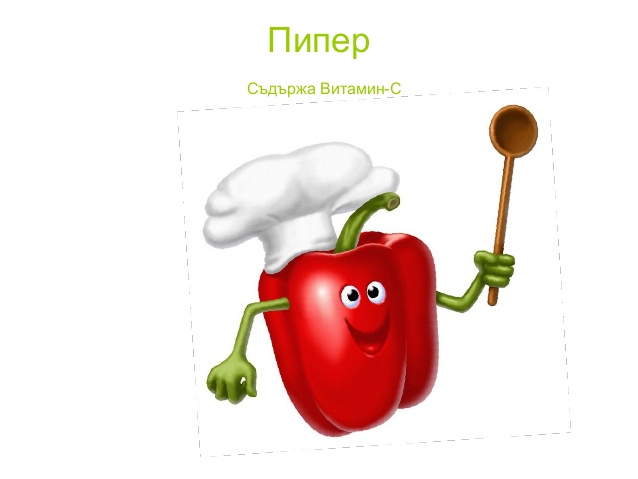 Зад овошки по бразда ред кокошки в ред гнезда. Те не снасят там яйца,  но какво е то, деца?
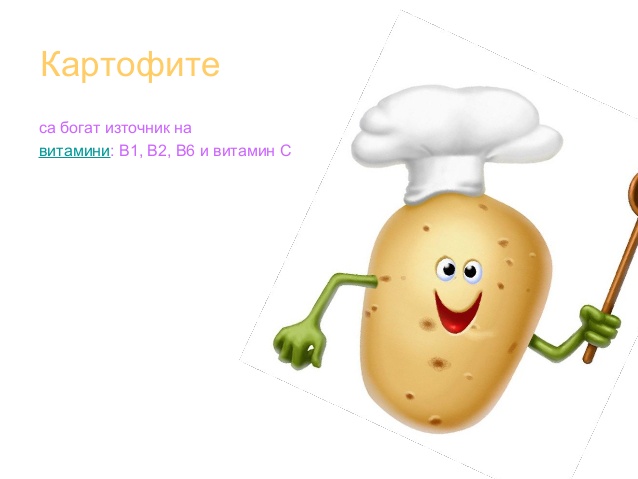 Всички казват ,,южен плод е”, имам вид на яйце голямо, ала вътре съм чудесен плод за вас, сигурно познахте, че съм …….
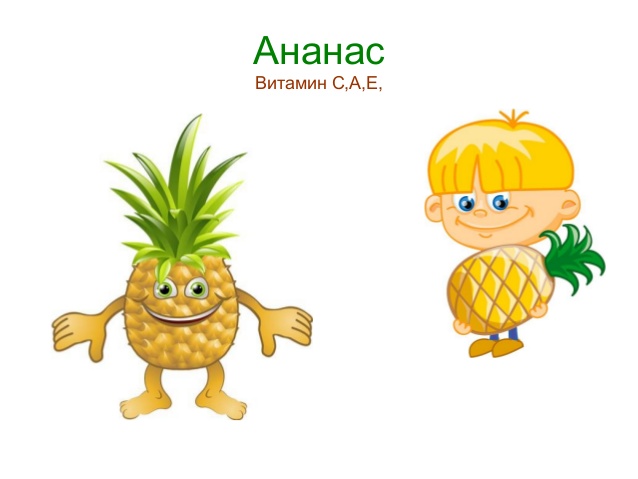 Аз лилав съм исполин, пълен с много Витамин. Що е то?
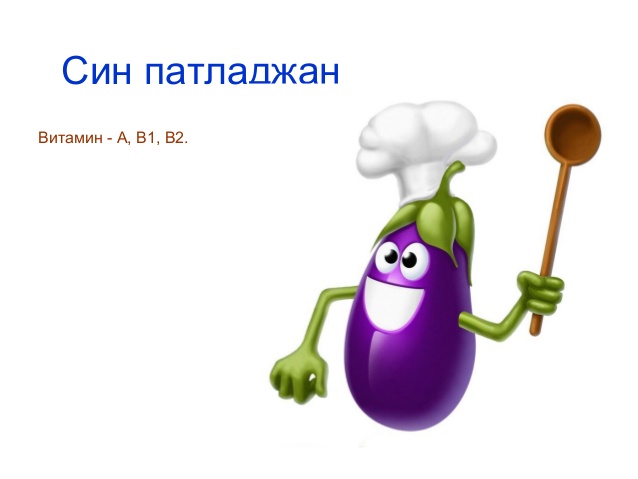 Насоки за родители:
Пожелание могат да се включат и някои игри:
Игра ,, Познай кой съм аз‘‘
Игрова задача: Да се назоват описаните плодове и зеленчуци.
Описание: Вие описвате плод или зеленчук по форма, цвят, къде расте и мотивирате децата да познаят кой е той. След това детето описва, а вие познавате.
2. Игра ,,Познай по вкуса“ 
Игрова задача: Да се назоват плодове и зеленчуци.
Описание: Закривате очите на детето с кърпа или шал за да не може да вижда и му давате да опита парченце плод или зеленчук. Детето трябва да познае  какво е изяло и да назове съответния плод или зеленчук. Играта може да се играе и с обследване с ръце, детето отново е със затворени очи.
И на финал за тези които обичат практическите задачи: ,, Да си направим плодова или зеленчукова салата“
Нека детето само избере според вкуса си, кои точно плодове или зеленчуци да използва и декорира сам.
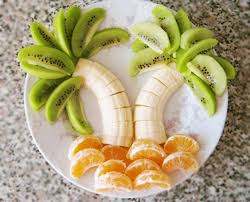 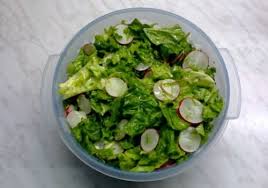 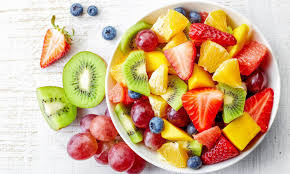 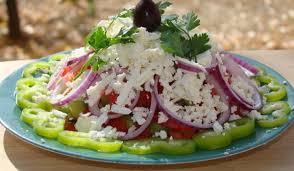